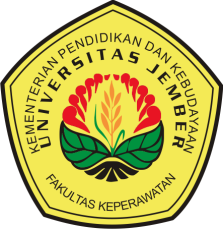 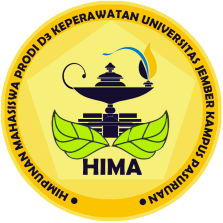 Optimalisasi peran mahasiswa keperawatan dalam pencegahan penyebaran covid-19
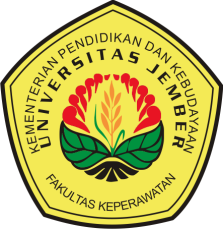 Hal yang dirasakan mahasiswa selama pandemi
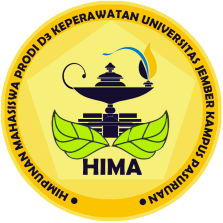 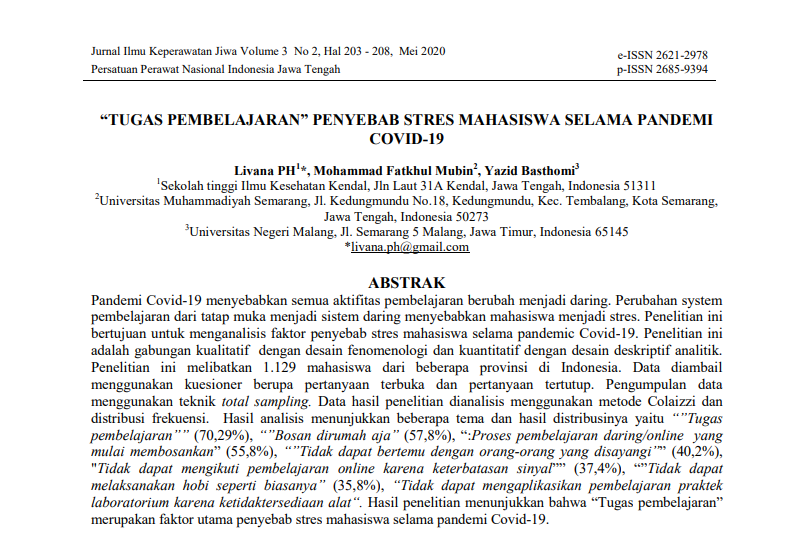 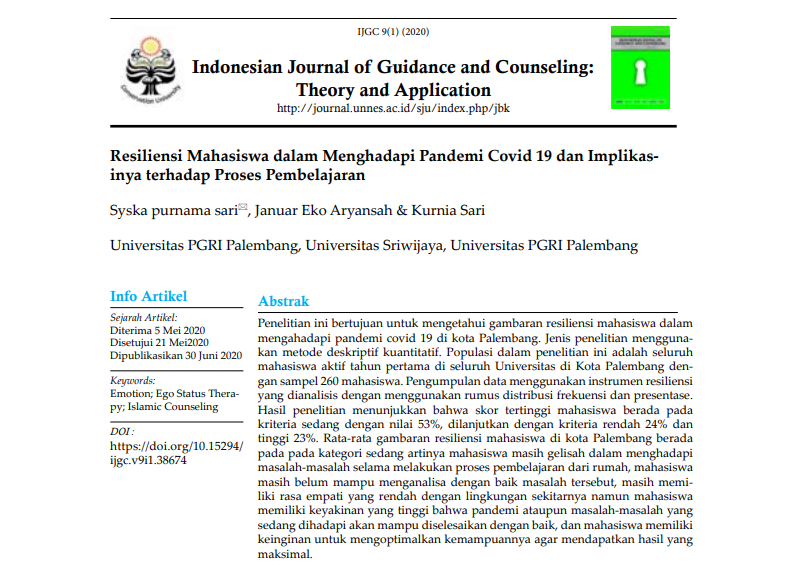 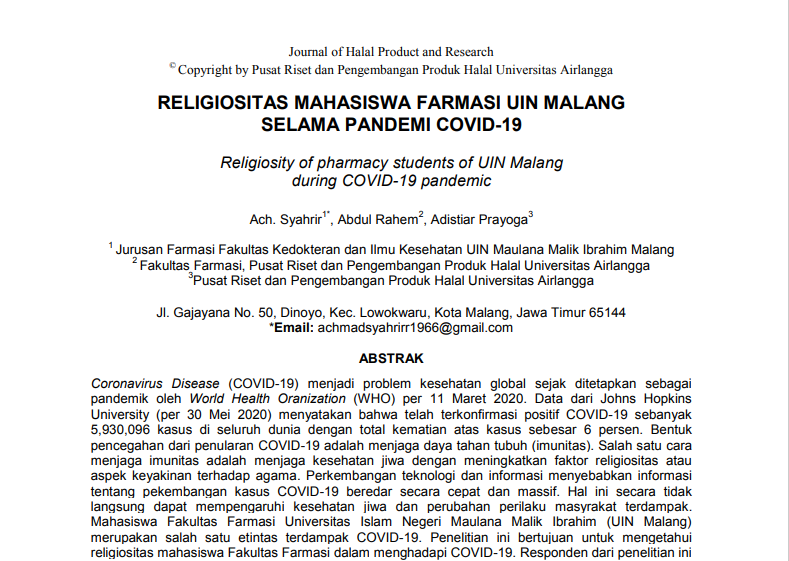 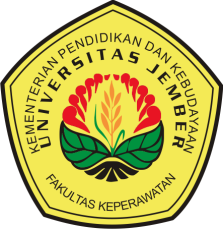 Situasi pandemi di kota pasuruan
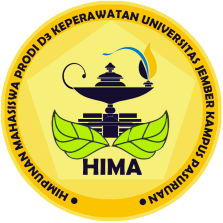 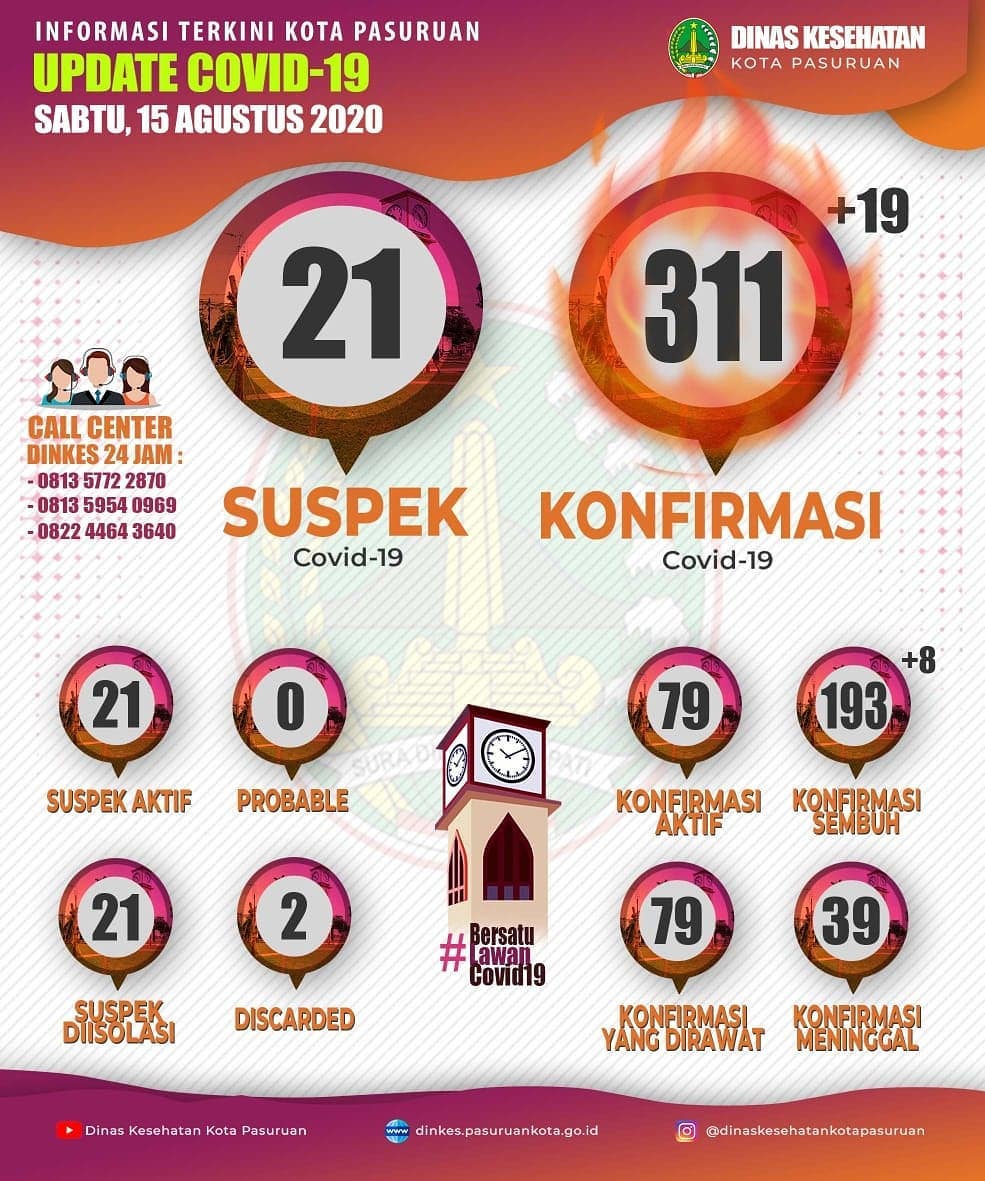 Optimalisasi peran mahasiswa
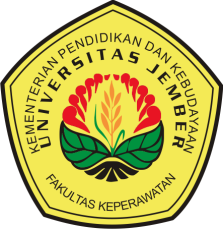 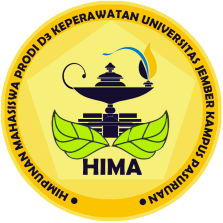 Memotivasi masyarakat dengan menggunakan sosial media
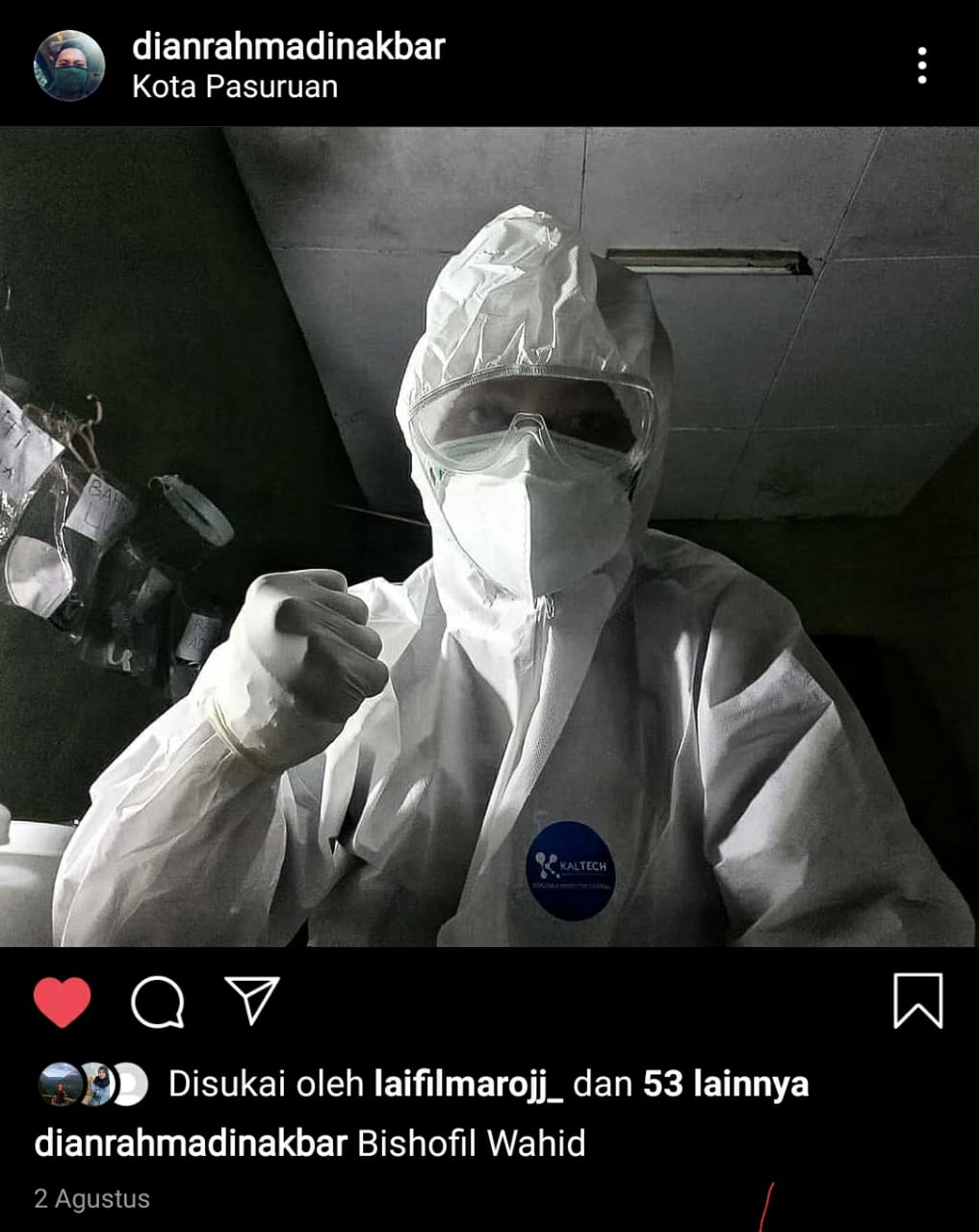 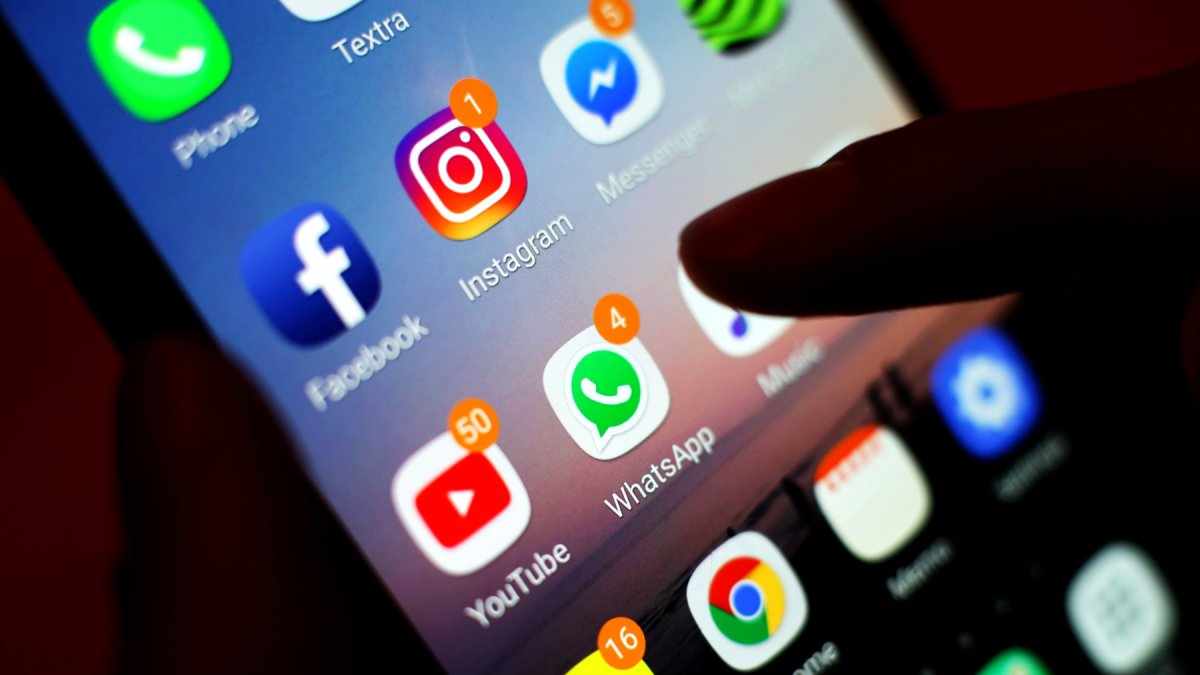 Optimalisasi peran mahasiswa
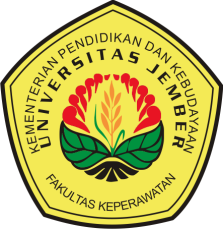 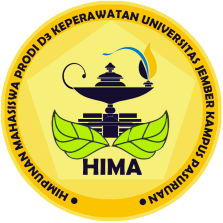 Jangan menyebarkan berita hoax
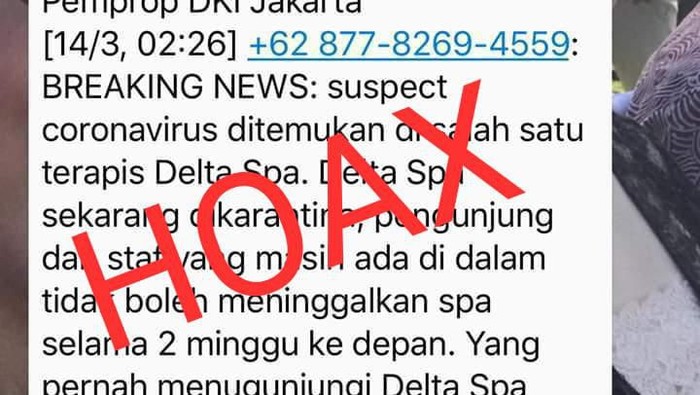 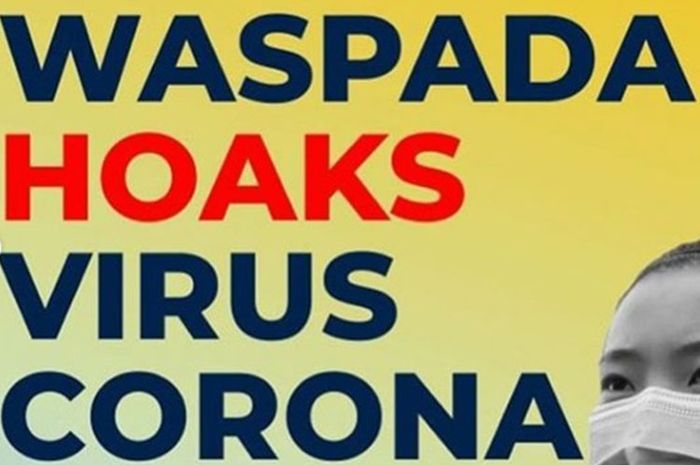 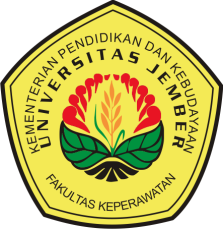 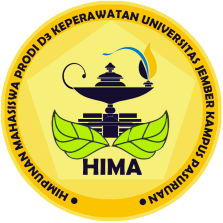 Optimalisasi peran mahasiswa
Mengedukasi masyarakat tentang pencegahan COVID-19
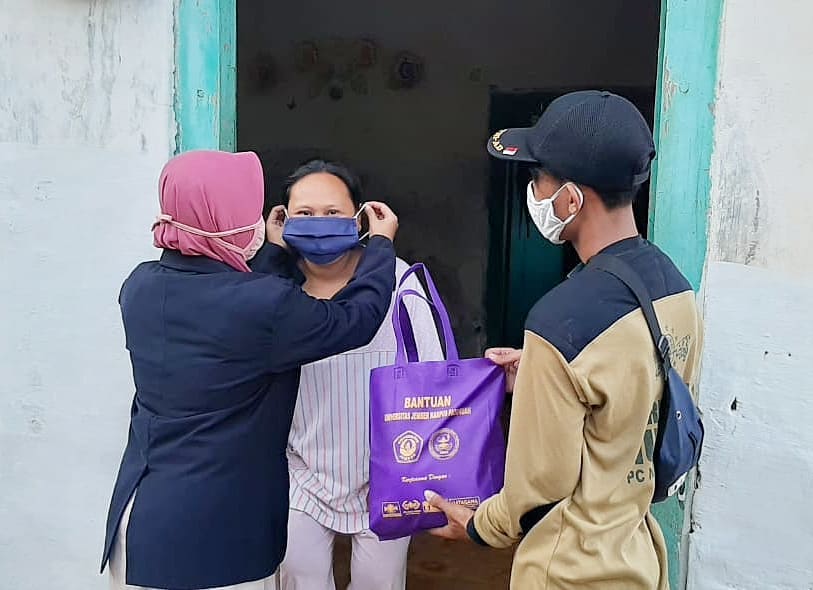 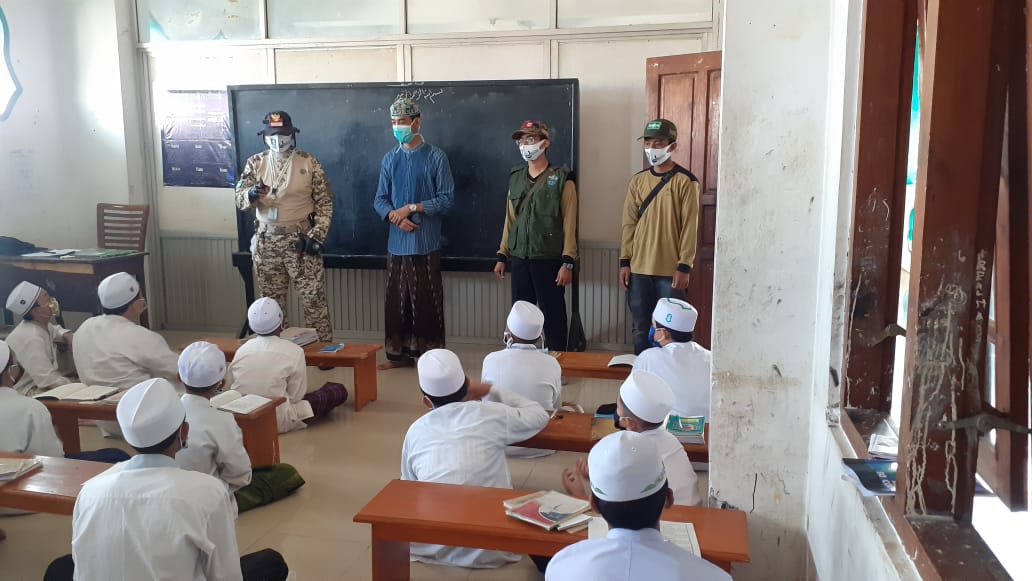 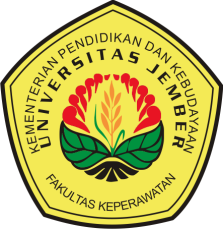 Optimalisasi peran mahasiswa
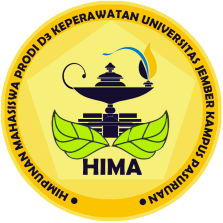 Tetap mengikuti protokol kesehatan yang ada
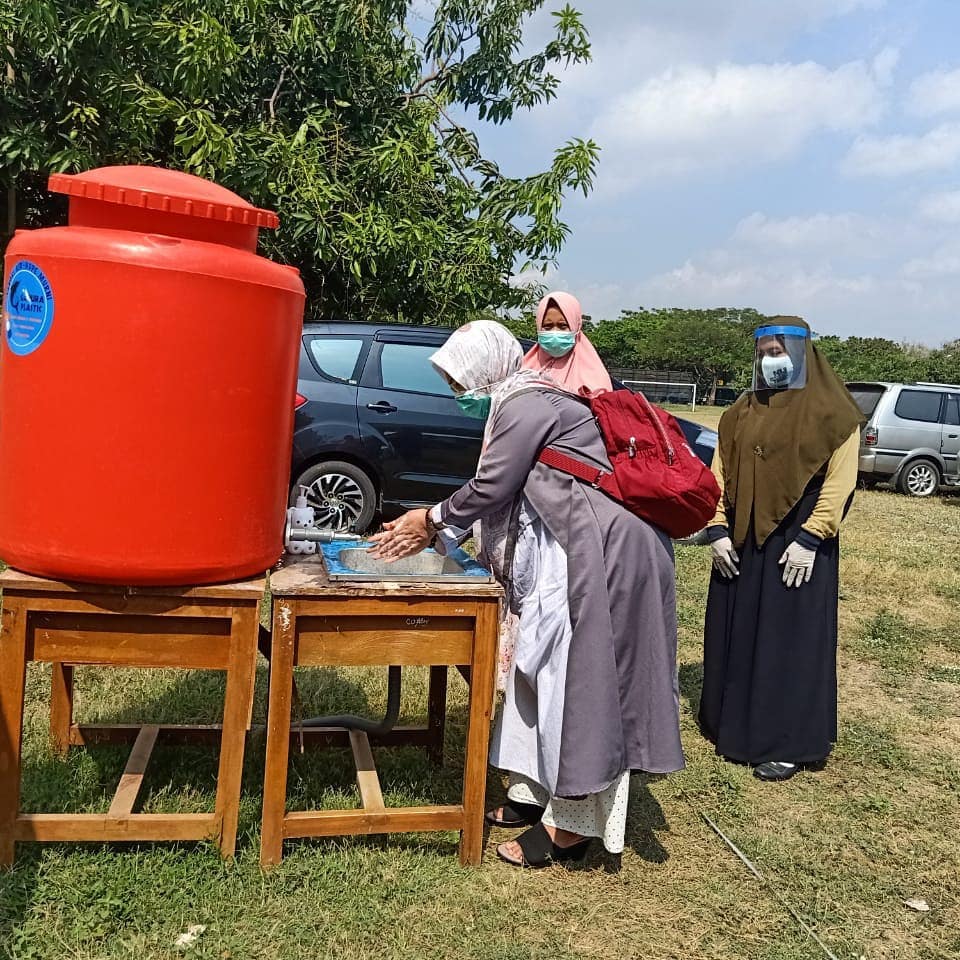 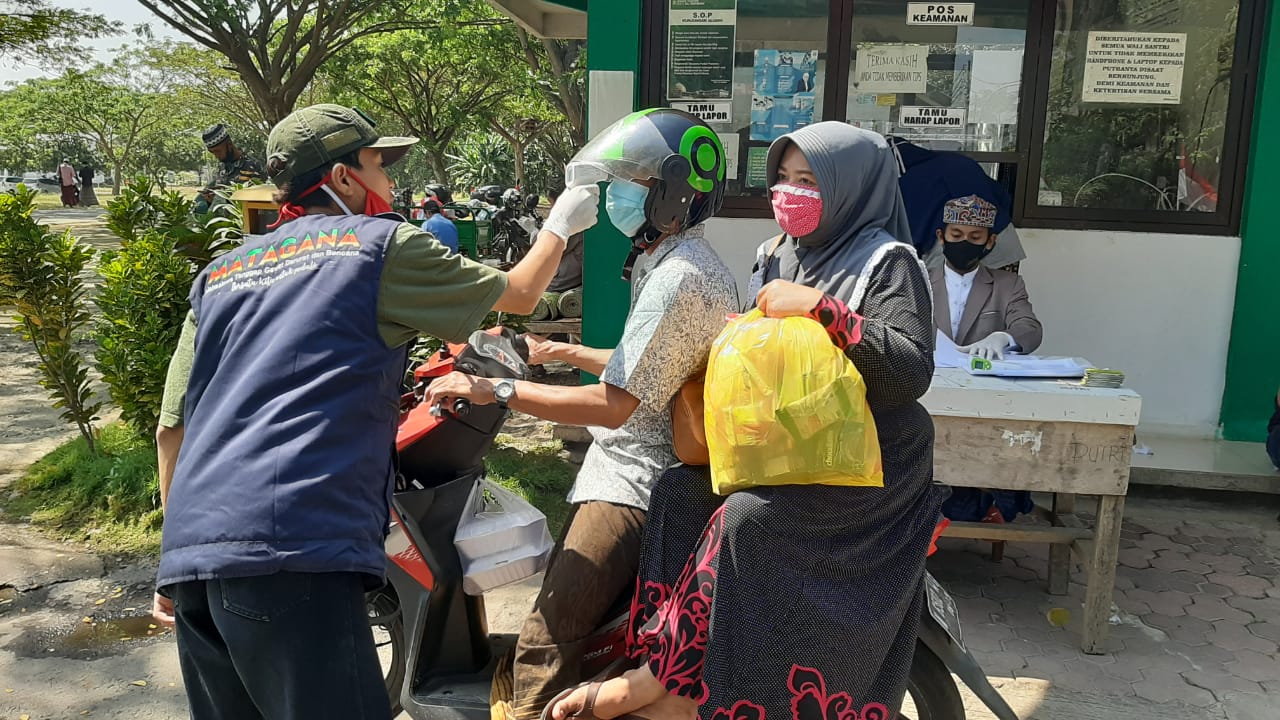 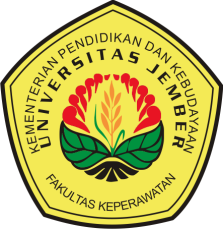 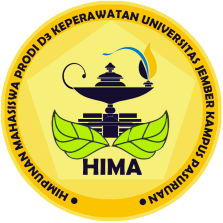 Optimalisasi peran mahasiswa
Selalu up to date berita tentang masalah COVID-19
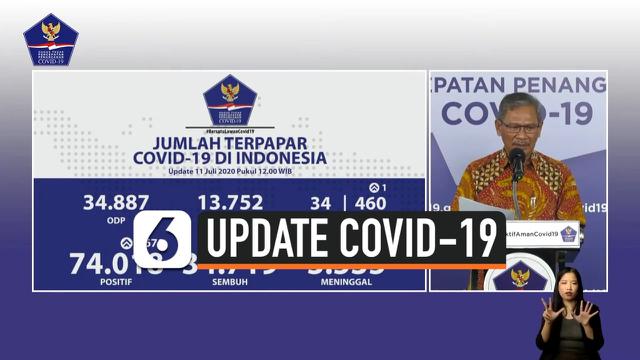 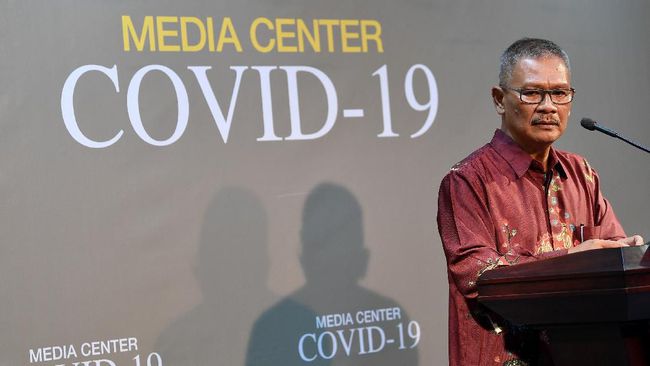 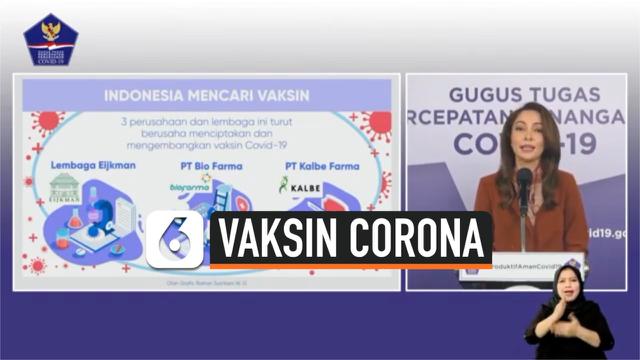 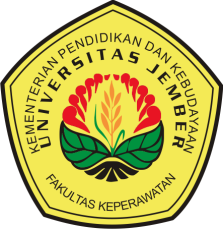 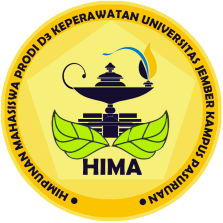 Optimalisasi peran mahasiswa
Membantu masyarakat yang terdampak pandemi COVID-19
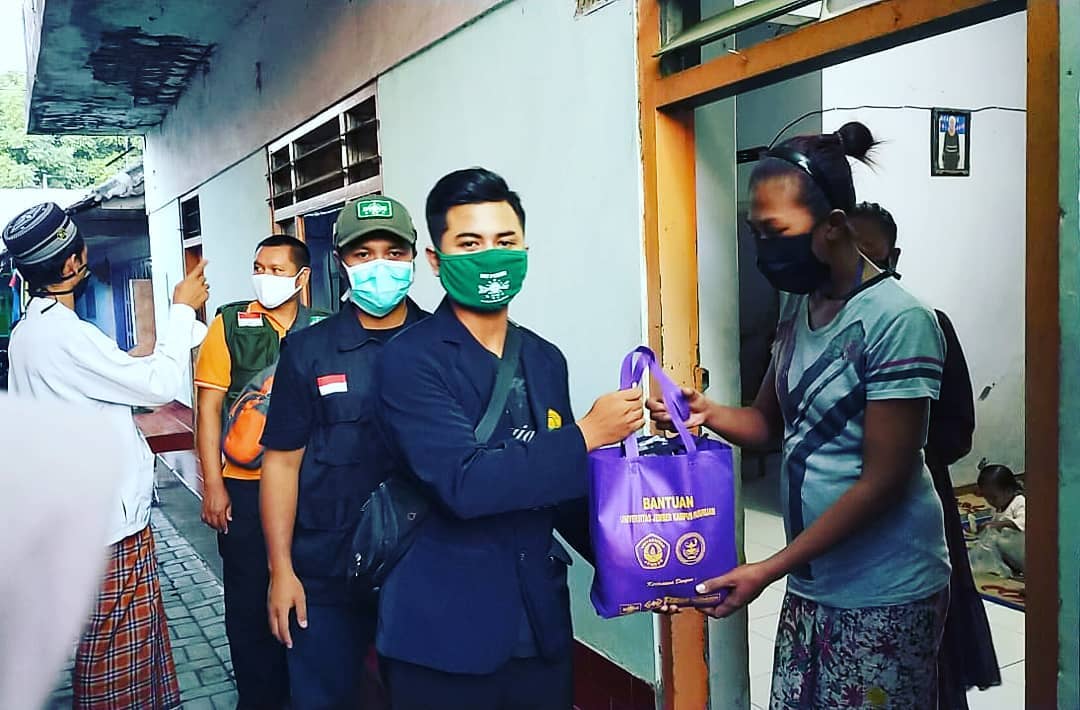 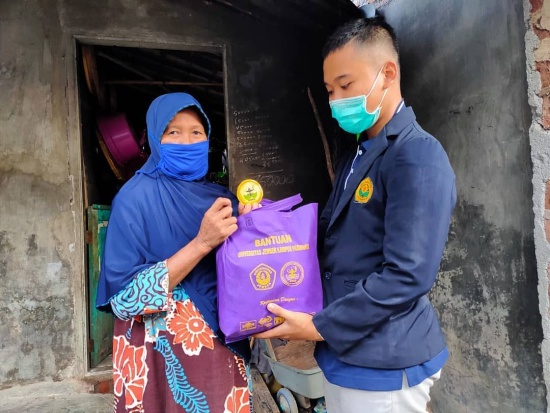 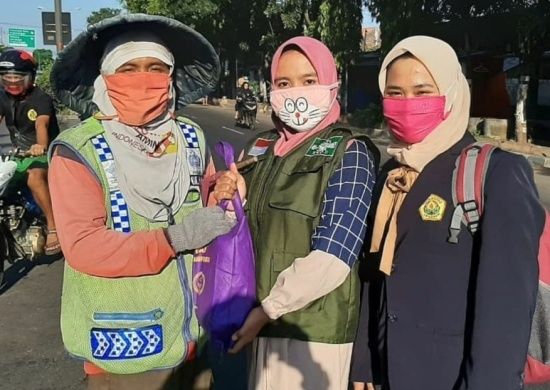 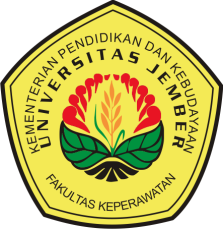 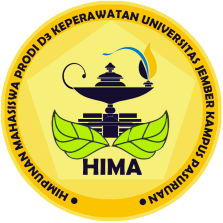 Optimalisasi peran mahasiswa
Saling bahu-membahu untuk mencegah penyebaran COVID-19
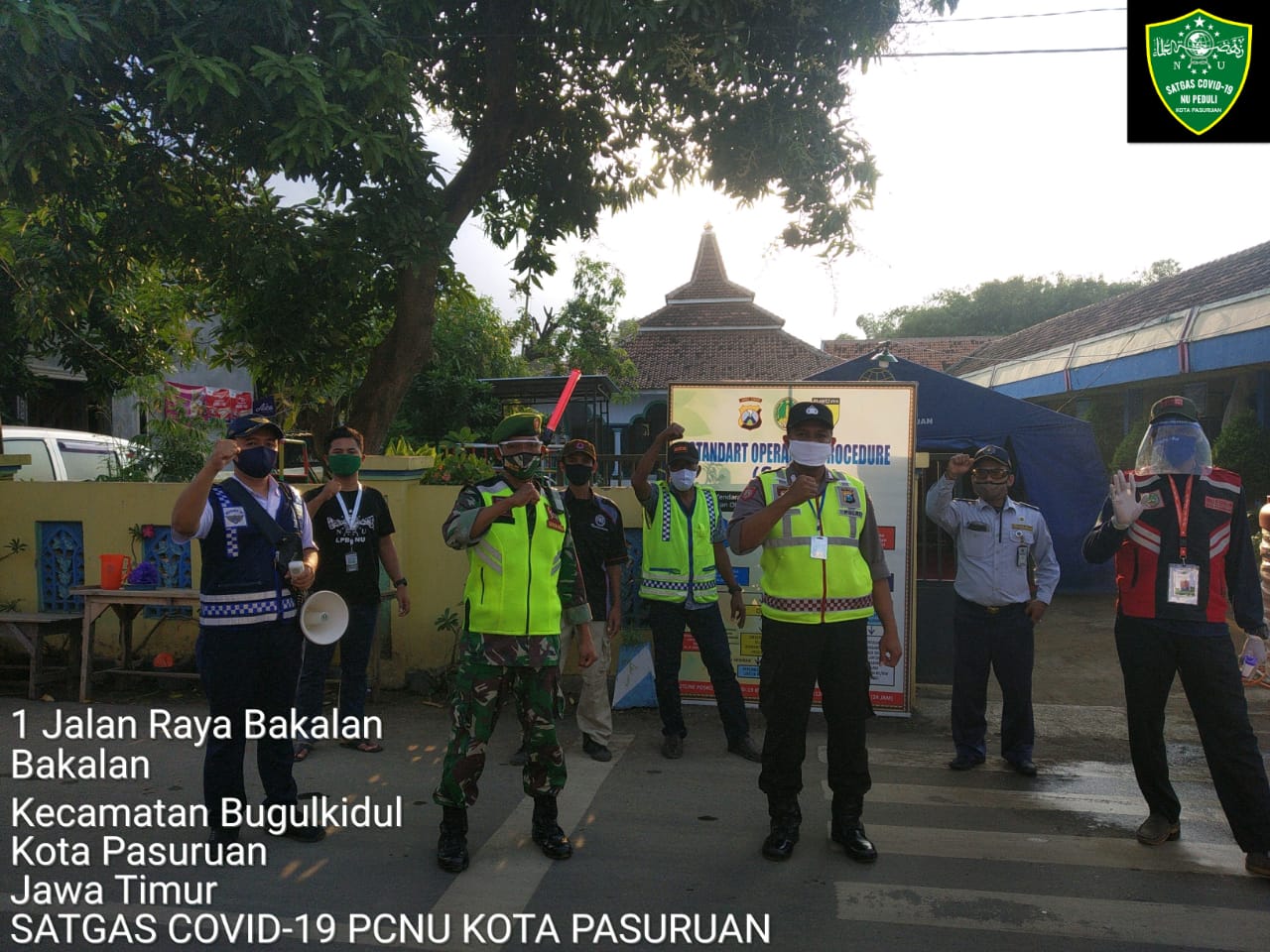 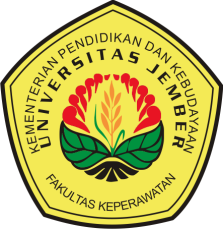 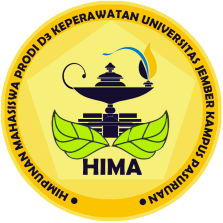 APA YANG ANDA RASAKAN KETIKA MELIHAT FOTO INI??
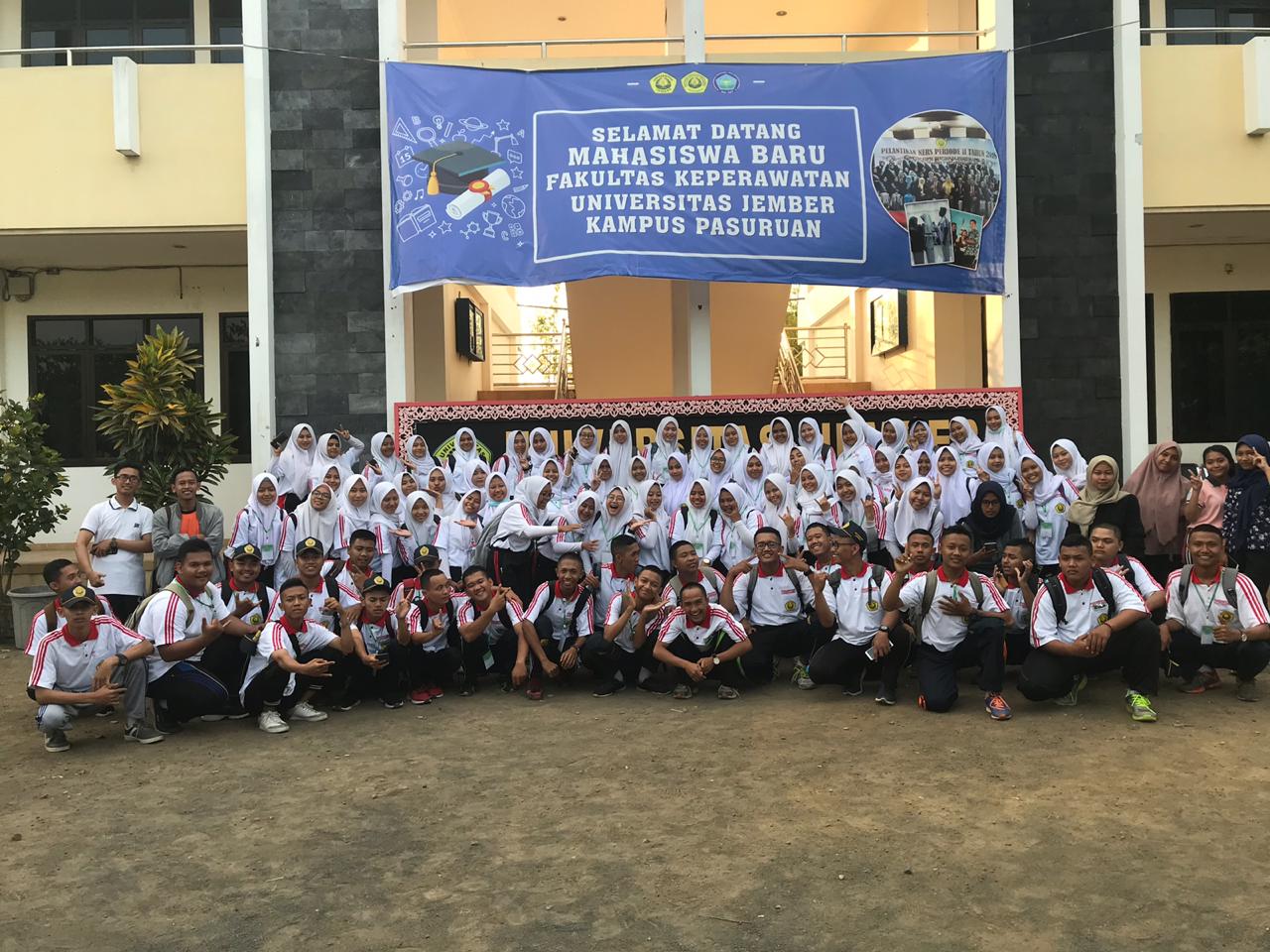 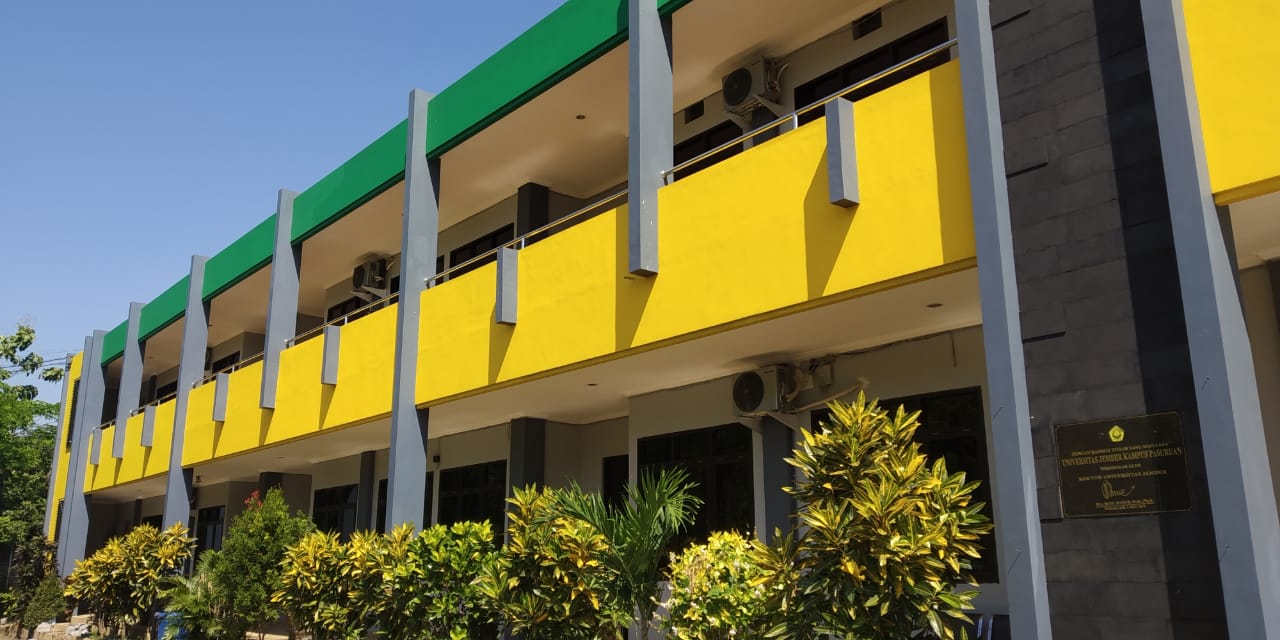 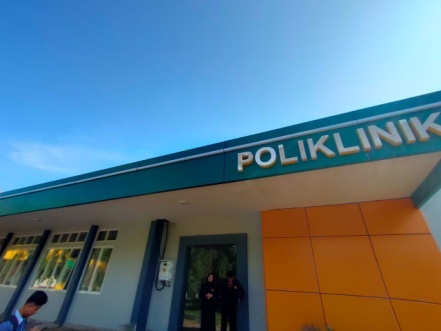 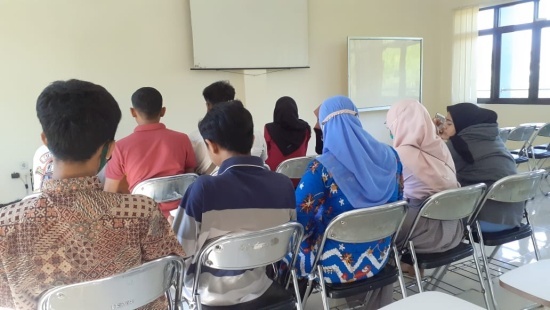 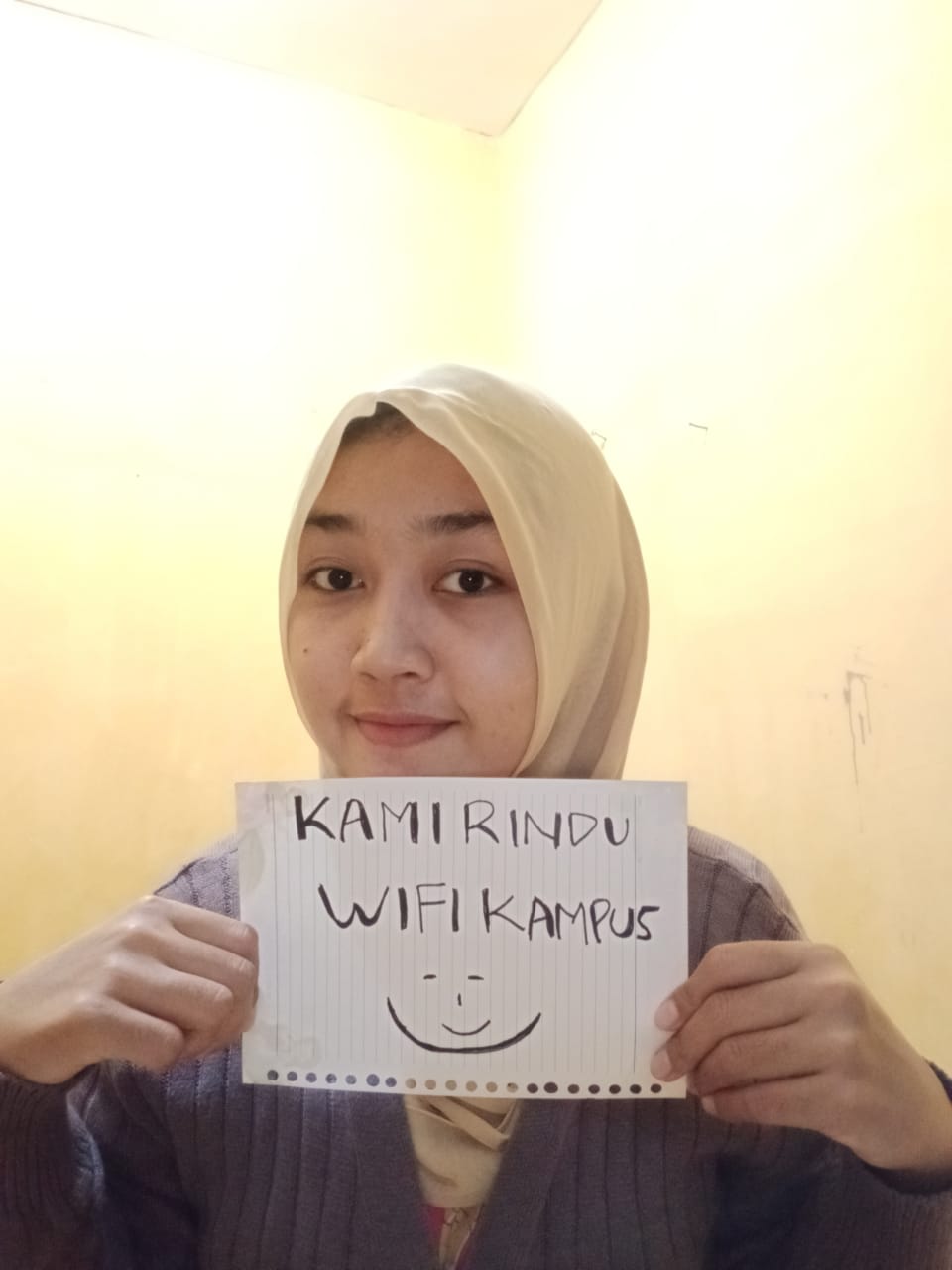 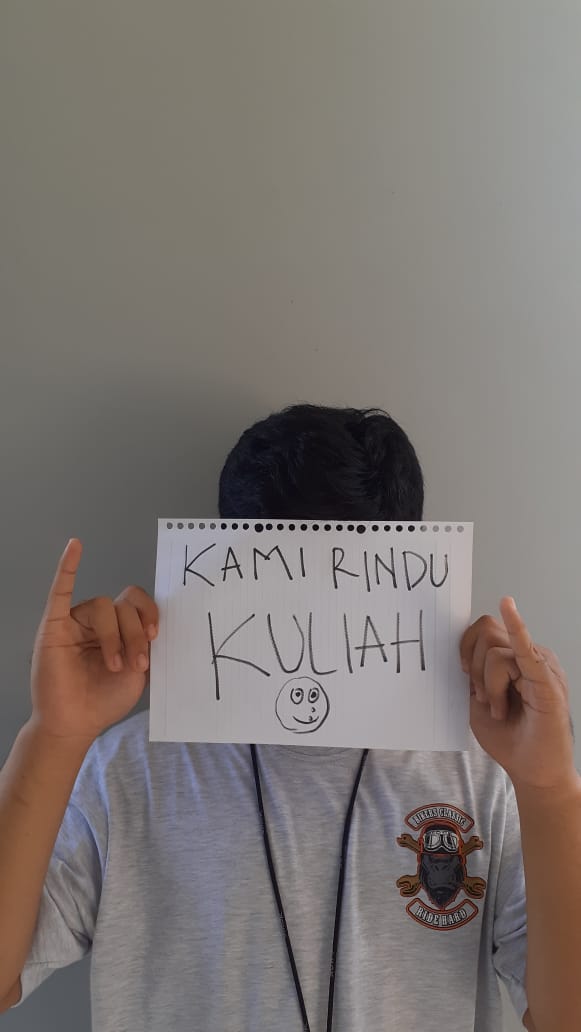 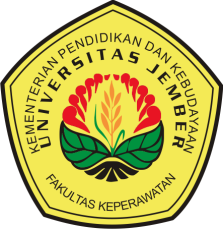 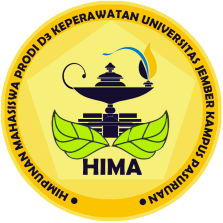 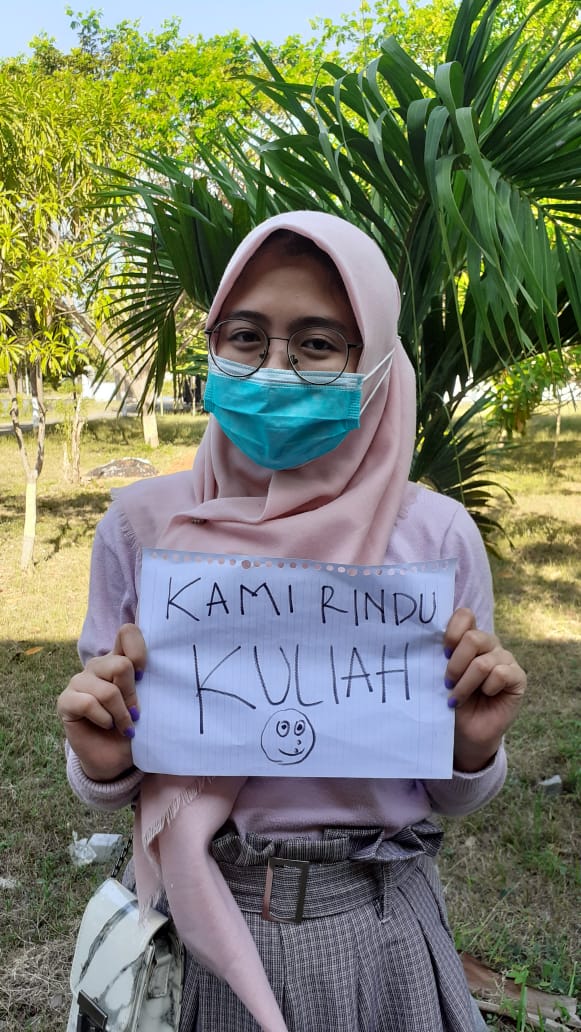 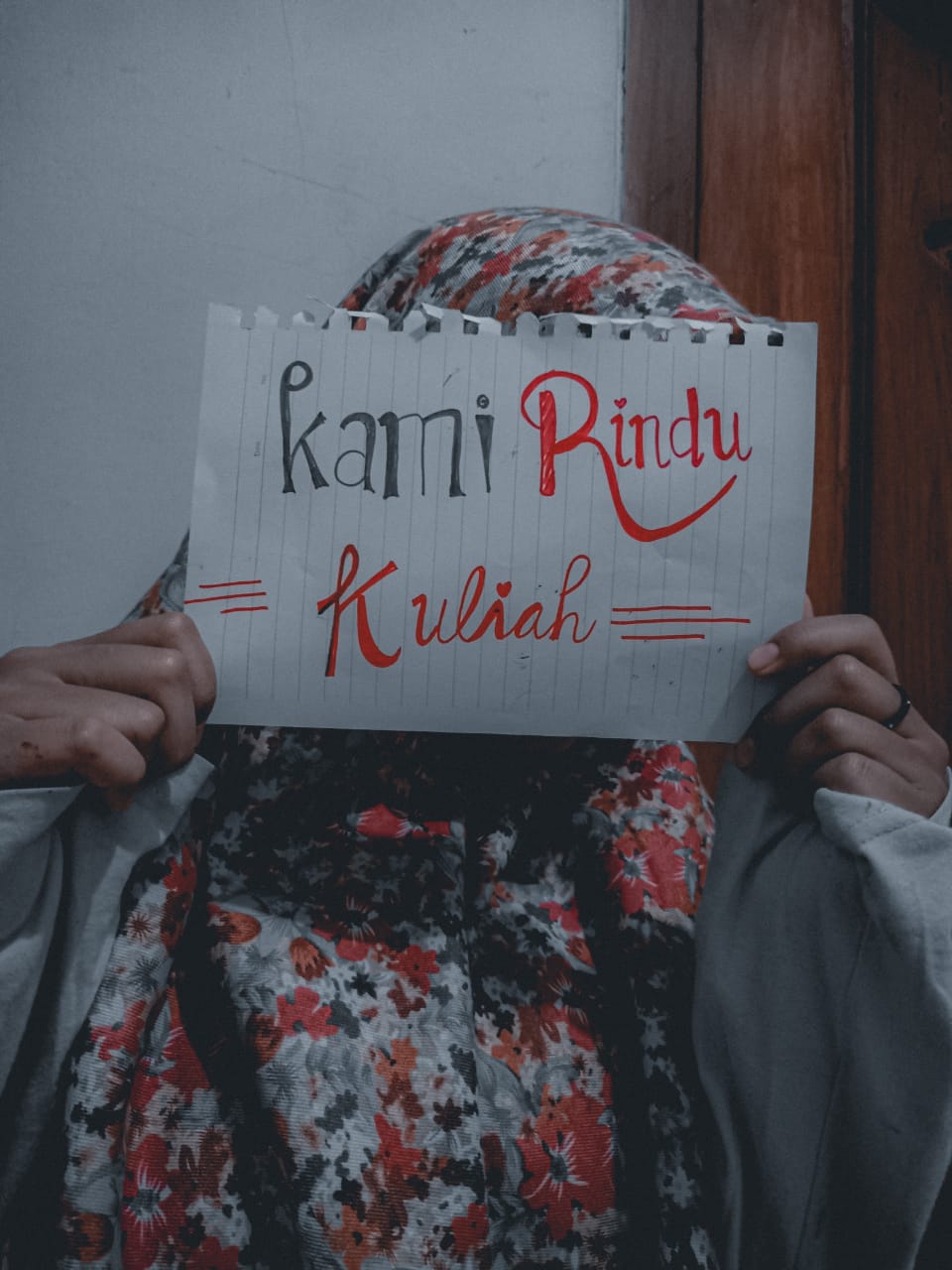 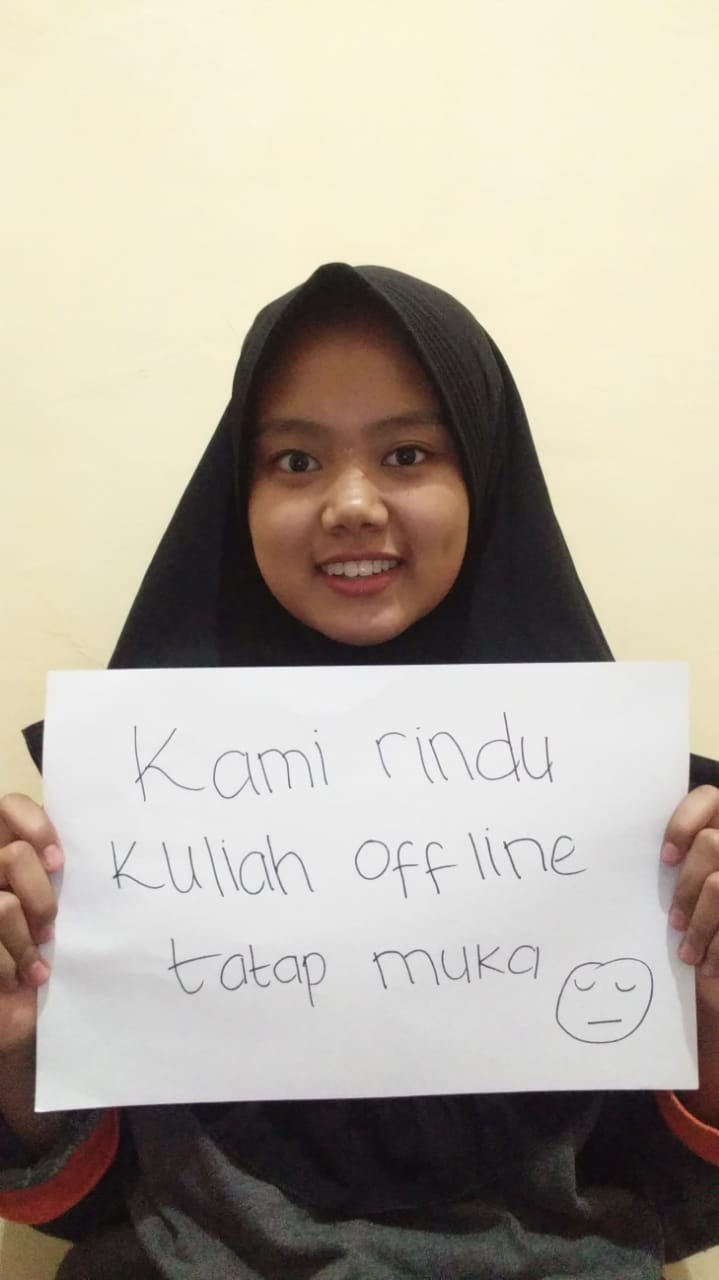 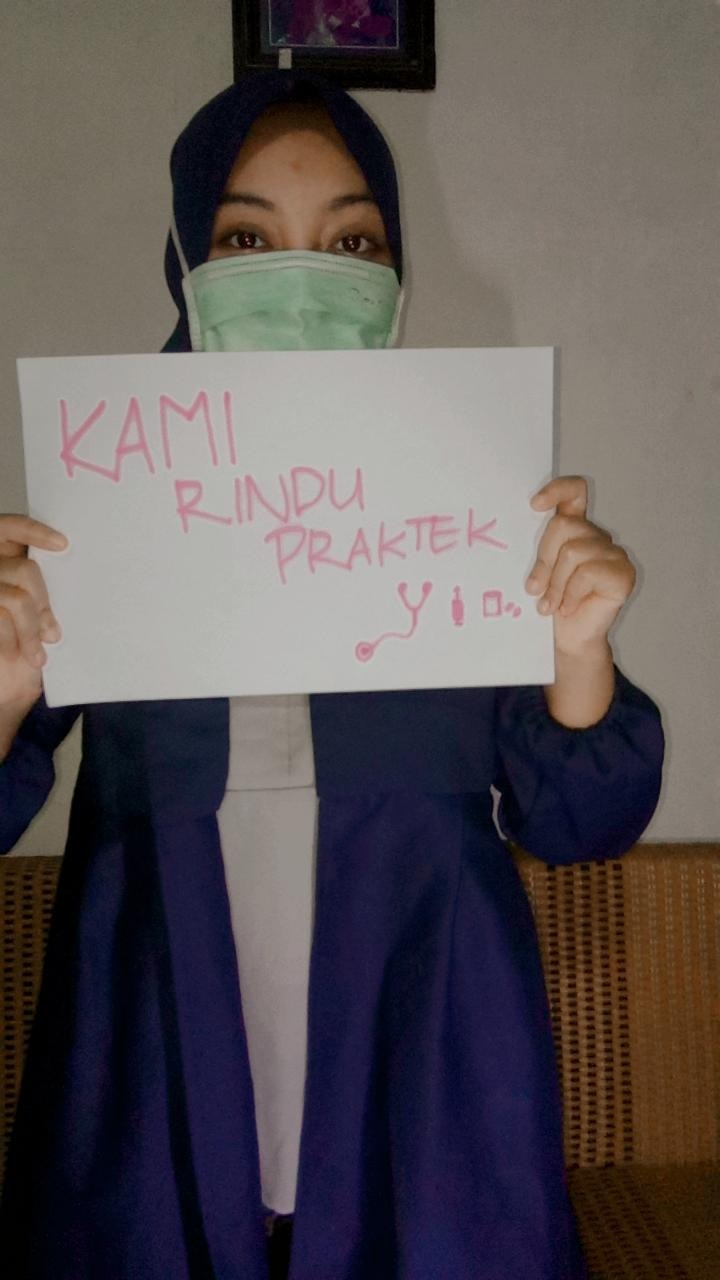